„Mamy tę moc!” Rola NGO we wspieraniu zmian wokół zdrowia psychicznego dzieci
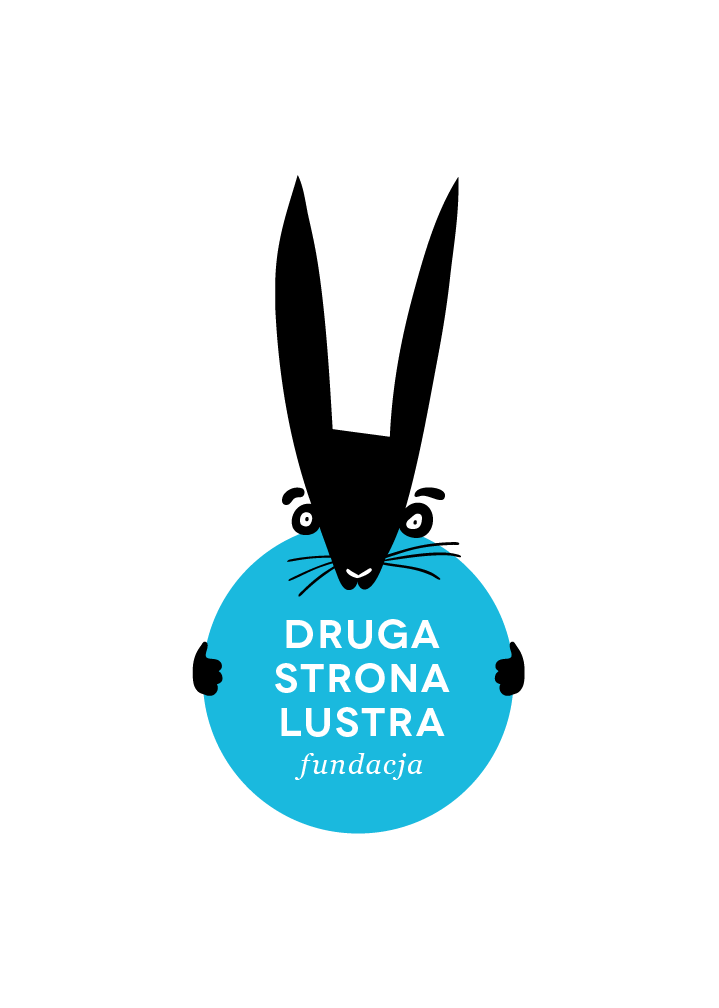 Olga Wasilewska, Prezes Fundacji „Druga Strona Lustra”
łączy nas historia!
PSYCHIATRIA DZIECIĘCA
USA
EUROPA
Psychiatria dziecięca rozwinęła się dzięki wkładowi organizacji społecznych, mających w zespołach prawników, pedagogów oraz psychologów. Lekarze zostali włączeni w grono specjalistów walczących o dzieci dopiero na ostatnim etapie.
Psychiatria dziecięca rozwinęła się z neurologii i była początkowo traktowana jako neuropsychiatria.
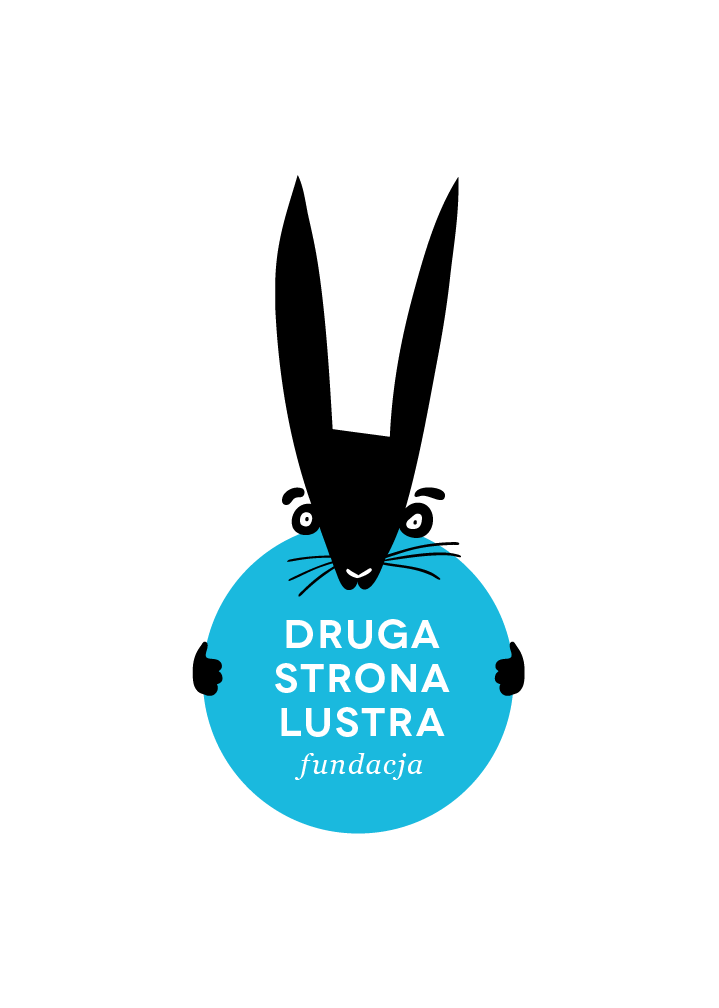 kiedyś a dziś
Obecnie Świat, podobnie jak w początkach XX w. staje przed koniecznością radzenia sobie z nowymi wyzwaniami. Niepokoje polityczne, konflikty zbrojne, migracje, ale i rozwój nowych technologii, trudności ekonomiczne czy nierówności społeczne powodują, że zarówno środowisko zorganizowane wokół zdrowia psychicznego jak i organizacje pozarządowe powinny zawiązać sojusz, by razem podołać pojawiającym się wyzwaniom.
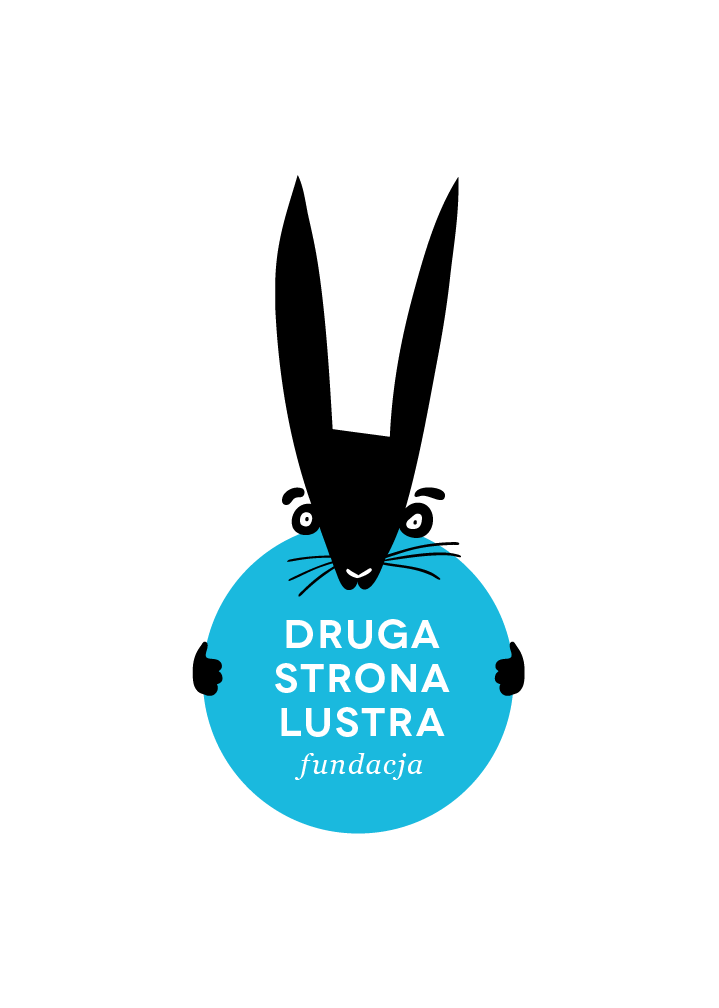 matematyka działań
SEKTOR RZĄDOWY + SEKTOR PRYWATNY + SEKTOR POZARZĄDOWY 
> 

DZIAŁANIA NIEZINTEGROWANE
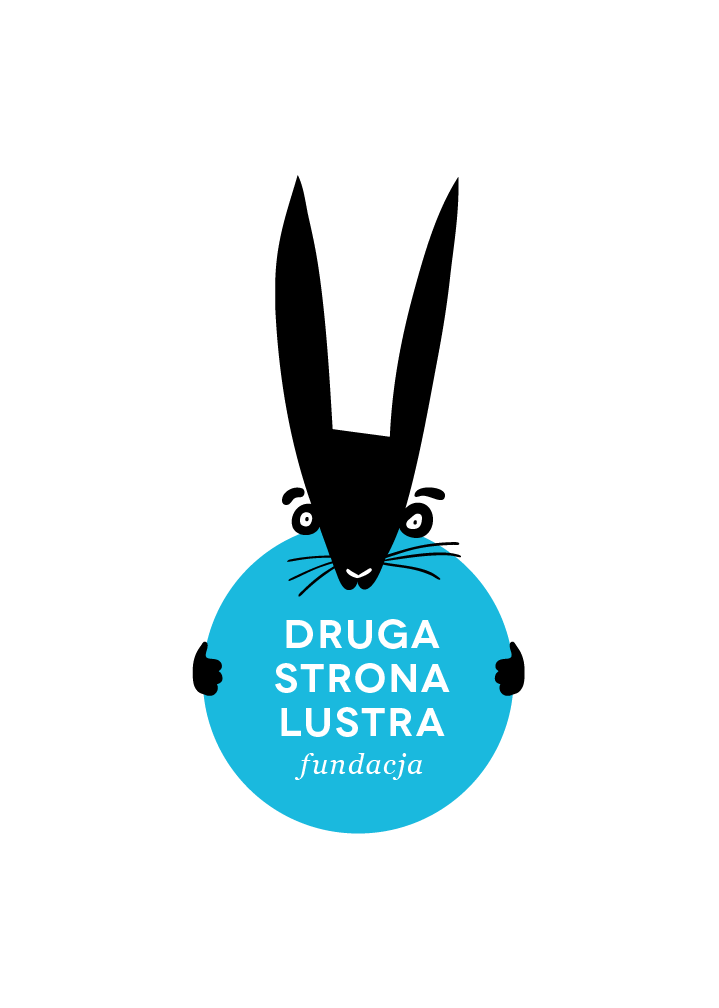 ZASOBY NGO
LUDZIE
CZAS I ELASTYCZNOŚĆ CZASOWA
INTERDYSCYPLINARNOŚĆ I DIALOGOWOŚĆ
dzieci to rodzina i osoby im najbliższe
dzieci to system edukacji
dzieci to opieka zdrowotna
dzieci to rówieśnicy
dzieci to profilaktyka
MOŻLIWOŚĆ ŁĄCZENIA PRAC RÓŻNYCH SEKTORÓW, W TYM WŁĄCZANIE W DZIAŁANIA SEKTORA BIZNESOWEGO
LEGITYMACJA SPOŁECZNA 
KNOW-HOW, PROWADZONE BADANIA I DIAGNOZY SYTUACJI
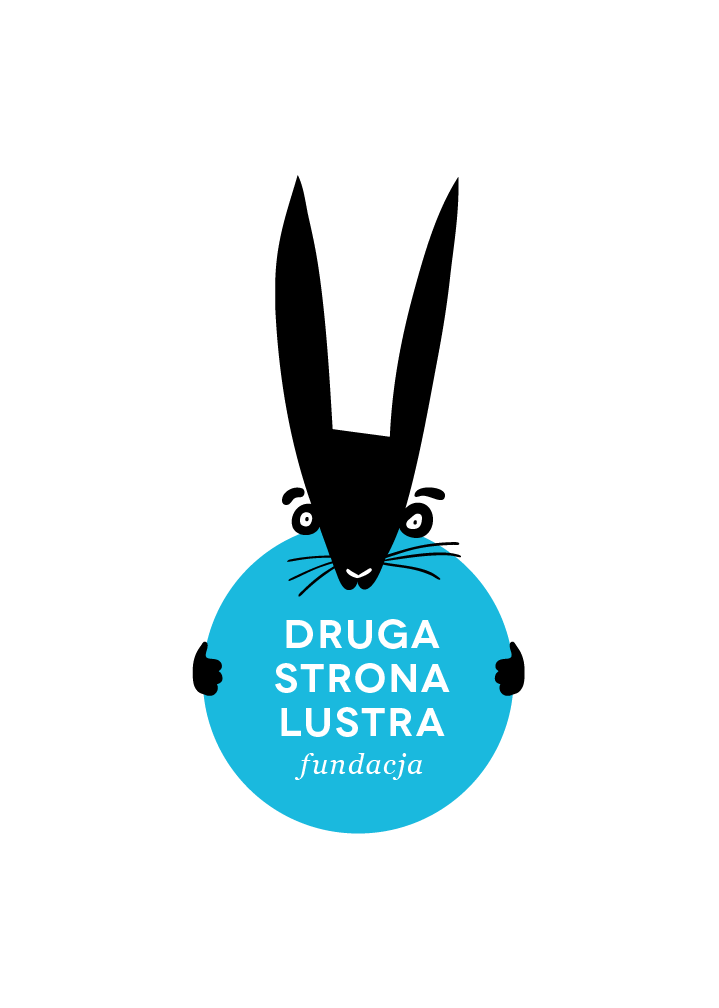 co jest potrzebne, by współpraca mogła zaistnieć?
Otwartość na współpracę. Skupianie się na korzyściach z dialogu, a nie możliwych trudnościach, szukanie wspólnych rozwiązań.
Wspieranie i promowanie współpracujących z instytucjami organizacji.
Wspieranie i dotowanie nowoczesnych form promocji zdrowia psychicznego oraz opieki dla osób z trudnościami psychicznymi.
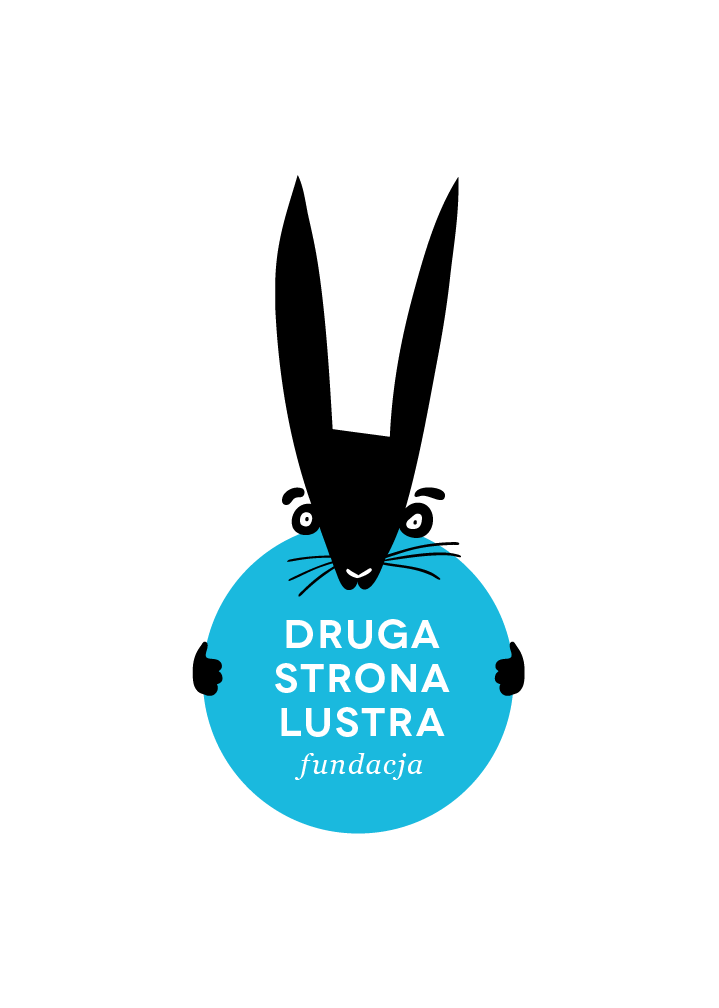 reasumując:
MAMY TĘ MOC!

Mamy w instytucjach państwowych fantastycznych specjalistów, mamy zasoby ludzi, którzy chcą działać, mamy możliwości pozyskiwania finansowań różnymi drogami. Jesteśmy w stanie wiele zdziałać. Jest jeden warunek:

MUSIMY TO ZROBIĆ RAZEM
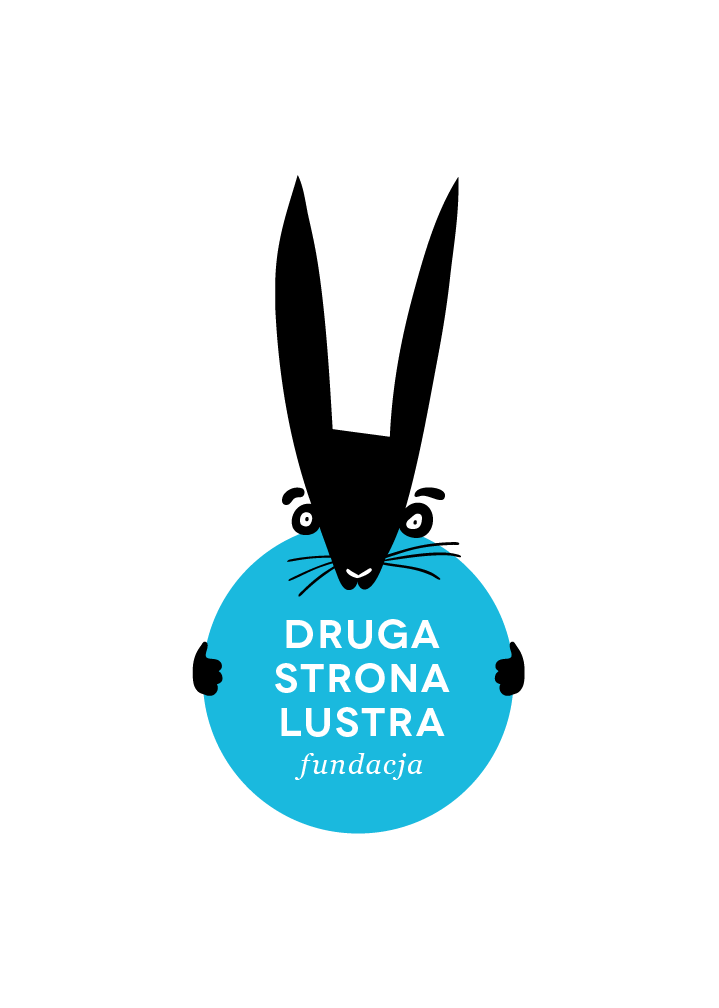 SERDECZNIE DZIĘKUJĘ PAŃSTWU ZA UWAGĘ
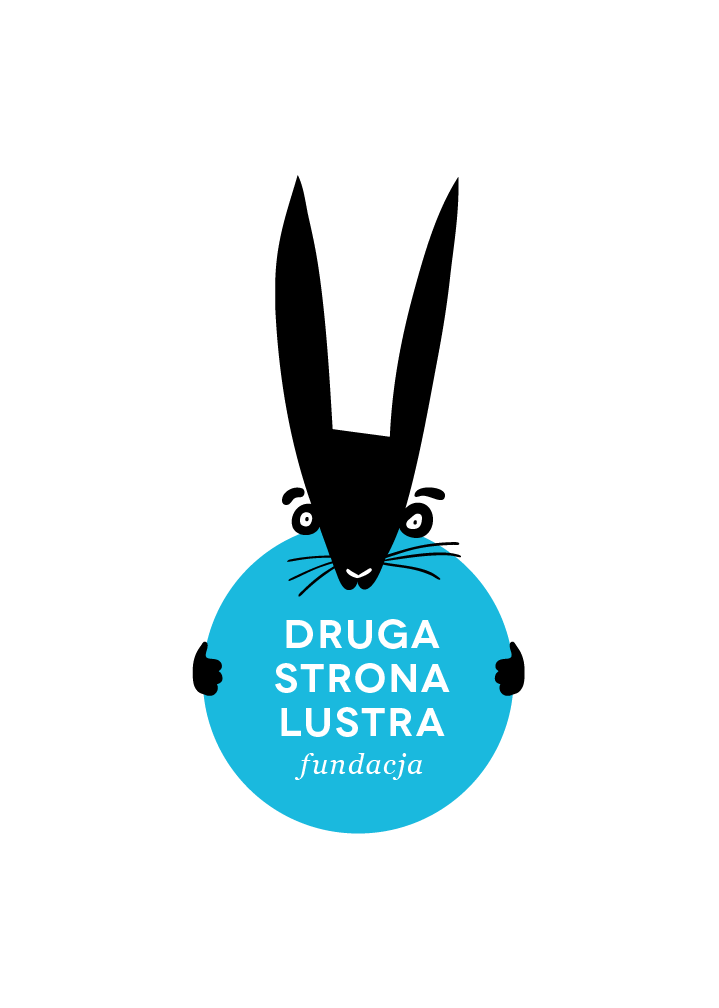 Olga Wasilewska
bibliografia
Namysłowska, I. (2012)„Psychiatria dzieci i młodzieży”. Warszawa: Wydawnictwo Lekarskie PZWL
Orwid, M., Pietruszewski, K. (1993). Psychiatria dzieci i młodzieży, Kraków: Collegium Medicum UJ, wyd I
Szafraniec, K. (2011). Raport „Młodzi 2011”. Warszawa: Kancelaria Prezesa Rady Ministrów
Wasilewska, O. (2016). Postawy uczniów szkół ponadgimnazjalnych wobec rówieśników doświadczających zaburzeń psychicznych (praca niepublikowana)
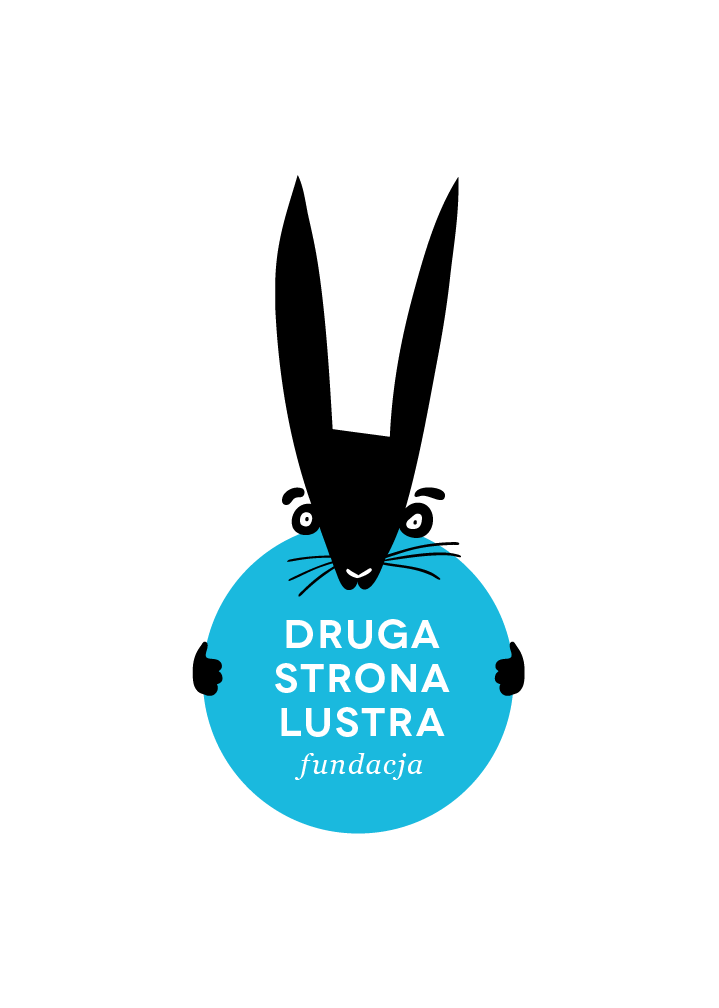